Data
Ying shen
Sse, tongji university
Sep. 2016
Data
A data set can often be viewed as a collection of data objects.
Other names for a data object include record, point, vector, pattern, event, case, sample, observation or entity.
9/30/2016
Pattern recognition
page 2
Data
Data objects are described by a number of attributes that capture the basic characteristics of an object.
Other names for an attribute are variable, characteristic, field, feature, or dimension.
A data set is usually a file, in which
The objects are records (or rows) in the file and
Each field (or column) corresponds to an attribute.
9/30/2016
Pattern recognition
page 3
Attributes
An attribute is a property or characteristic of an object that may vary, either from one object to another or from one time to another.
9/30/2016
Pattern recognition
page 4
Different types of attributes
We can define four types of attributes
Nominal
Ordinal
Interval
Ratio
Nominal and ordinal attributes are collectively referred to as categorical or qualitative attributes.
Interval and ratio attributes are collectively referred to as quantitative or numeric attributes.
9/30/2016
Pattern recognition
page 5
Different types of attributes
Nominal
The values of a nominal attribute are just different names.
They provide only enough information to distinguish one object from another.
Examples: eye color, gender.
Ordinal
The values of an ordinal attribute provide enough information to order objects.
Example: grades.
9/30/2016
Pattern recognition
page 6
Different types of attributes
Interval
For interval attributes, the differences between values are meaningful.
Example: calendar dates.
Ratio
For ratio variables, both differences and ratios are meaningful.
Example: monetary quantities, mass, length.
9/30/2016
Pattern recognition
page 7
Different types of attributes
Another way to distinguish between attributes is by the number of values they can take.
Based on this criterion, attributes can be classified as either discrete or continuous.
9/30/2016
Pattern recognition
page 8
Different types of attributes
Discrete
A discrete attribute has a finite or countably infinite set of values.
Such attributes can be categorical, such as gender, or numeric, such as counts.
Discrete attributes are often represented using integer variables.
Binary attributes are a special case of discrete attributes and assume only two values, e.g. true/false, yes/no, male/female, or 0/1.
9/30/2016
Pattern recognition
page 9
Different types of attributes
Continuous
A continuous attribute is one whose values are real numbers
Examples include temperature, height or weight.
Continuous attributes are typically represented as floating point variables.
9/30/2016
Pattern recognition
page 10
Types of data sets
We consider the following different types of data sets
Record data
Transaction or market basket data
Data matrix
Sparse data matrix
9/30/2016
Pattern recognition
page 11
Types of data sets
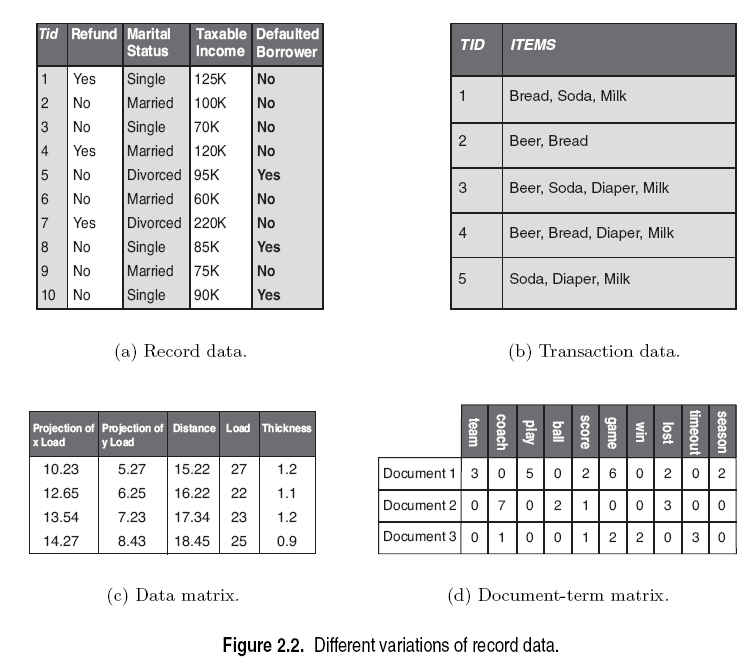 9/30/2016
Pattern recognition
page 12
Record data
Each record consists of a fixed set of data fields (attributes).
Record data is usually stored either in flat files or in relational databases.
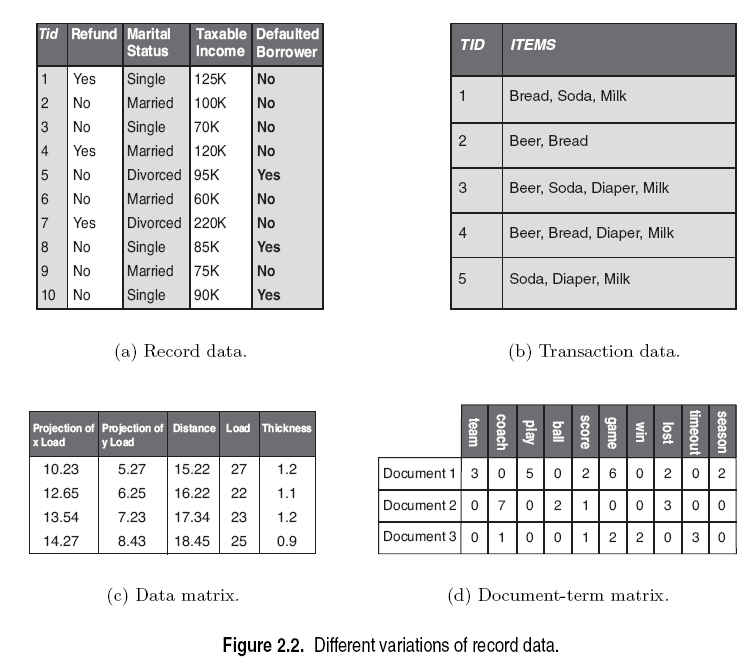 9/30/2016
Pattern recognition
page 13
Transaction or market basket data
Transaction data is a special type of record data.
Each transaction involves a set of items.
Example: the set of products purchased by a customer during one shopping trip constitutes a transaction.
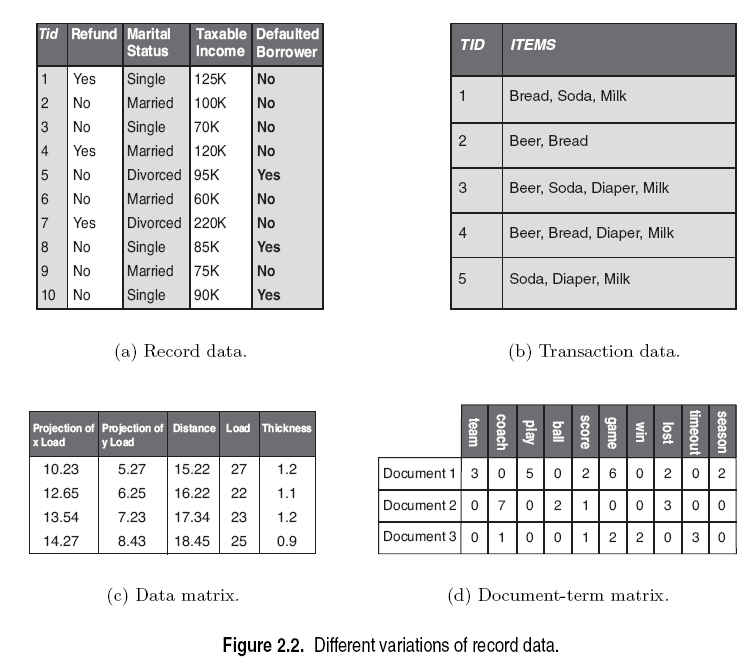 9/30/2016
Pattern recognition
page 14
Data matrix
If the data objects all have the same fixed set of numeric attributes, then they can be thought of as points (vectors) in a multi-dimensional space.
This kind of data set can be interpreted as an m by n matrix where
There are m rows, one for each object.
There are n columns, one for each attribute.
Standard matrix operations can be applied to transform and manipulate the data.
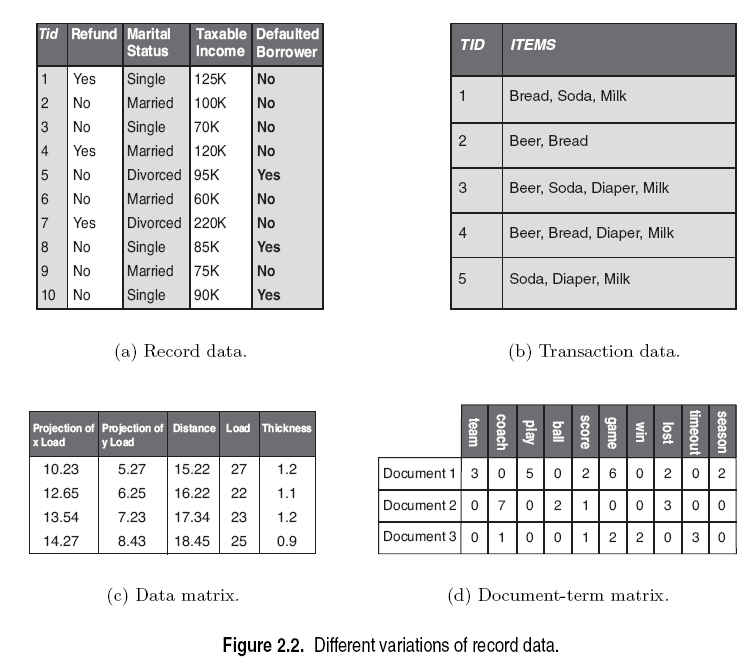 9/30/2016
Pattern recognition
page 15
Sparse data matrix
A sparse data matrix is a special case of a data matrix in which there are a large number of zeros in the matrix, and only the non-zero attribute values are important.
Sparsity is an advantage because usually only the non-zero values need to be stored and manipulated.
This results in significant savings with respect to computation time and storage.
9/30/2016
Pattern recognition
page 16
Sparse data matrix
An example is document data.
A document can be represented as a term vector, where
Each term is a component (attribute) of the vector and
The value of each component is the number of times the corresponding term occurs in the document.
This representation of a collection of documents is often called a document-term matrix.
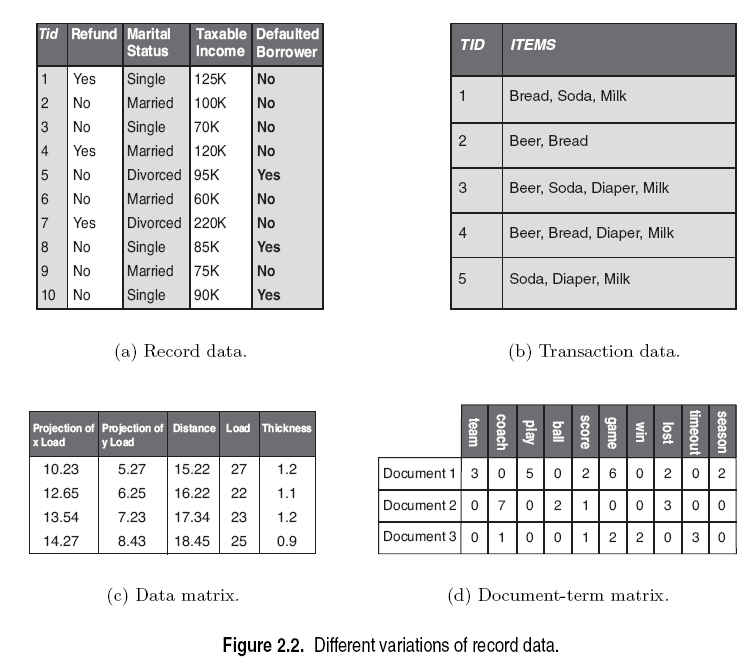 9/30/2016
Pattern recognition
page 17
Data quality
Precision
The closeness of repeated measurements (of the same quantity) to one another.
This is often measured by the standard deviation of a set of values.
Bias
A systematic variation of measurements from the quantity being measured.
This is measured by taking the difference between
the mean of the set of values and
the known value of the quantity being measured.
9/30/2016
Pattern recognition
page 18
Data quality
Suppose we have a standard laboratory weight with a mass of 1g.
We want to assess the precision and bias of our new laboratory scale.
We weigh the mass five times, and obtain the values: {1.015, 0.990, 1.013, 1.001, 0.986}.
The mean of these values is 1.001.
The bias is thus 0.001.
The precision, as measured by the standard deviation, is 0.012.
9/30/2016
Pattern recognition
page 19
Data quality: Noise and outliers
Noise
Noise is the random component of a measurement error.



Outliers
Data objects that, in some sense, have characteristics that are different from most of the other data objects in the data set.
Values of an attribute that are unusual with respect to the typical values for that attribute.
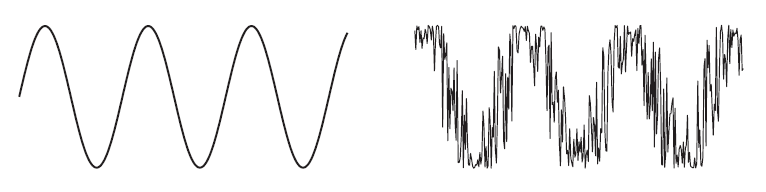 9/30/2016
Pattern recognition
page 20
Data quality: Missing values
It is not unusual for an object to be missing one or more attribute values.
There are several strategies for dealing with missing data
Eliminate data objects
Estimate missing values
9/30/2016
Pattern recognition
page 21
Data quality: Missing values
Eliminate data objects
If a data set has only a few objects that have missing attribute values, then it may be convenient to omit them.
However, even a partially specified data object contains some information.
If many objects have missing values, then a reliable analysis can be difficult or impossible.
9/30/2016
Pattern recognition
page 22
Data quality: Missing values
Estimate missing values
A missing attribute value of a point can be estimated by the attribute values of the other points.
If the attribute is discrete, then the most commonly occurring attribute value can be used.
If the attribute is continuous, then the average attribute value of the other points is used.
9/30/2016
Pattern recognition
page 23
Data preprocessing
There are a number of techniques for performing data preprocessing
Aggregation
Sampling
Dimensionality reduction
Feature subset selection
Discretization and binarization
Variable transformation
9/30/2016
Pattern recognition
page 24
Aggregation
Aggregation is the combining of two or more objects into a single object.
There are several motivations for aggregation
The smaller data sets resulting from aggregation require less memory and processing time.
Aggregation can also provide a high-level view of the data.
Aggregate quantities, such as averages or totals, have less variability than the individual objects.
A disadvantage of aggregation is the potential loss of interesting details.
9/30/2016
Pattern recognition
page 25
Sampling
Sampling is the selection of a subset of the data objects to be analyzed.
Sometimes, it is too expensive or time consuming to process all the data.
Using a sampling algorithm can reduce the data size to a point where a better, but more computationally expensive algorithm can be used.
A sample is representative if it has approximately the same property (of interest) as the original set of data.
9/30/2016
Pattern recognition
page 26
Sampling
The simplest type of sampling is simple random sampling.
For this type of sampling, there is an equal probability of selecting any particular item.
There are two variations on random sampling
Sampling without replacement
Sampling with replacement
9/30/2016
Pattern recognition
page 27
Sampling
Sampling without replacement
As each item is selected, it is removed from the set of all objects.
Sampling with replacement
Objects are not removed from the data set as they are selected for the sample.
The same object can be picked more than once.
9/30/2016
Pattern recognition
page 28
Sampling
Once a sampling technique has been selected, it is still necessary to choose the sample size.
For larger sample sizes
The probability that a sample will be representative will be increased.
However, much of the advantage of sampling will also be eliminated.
For smaller sample sizes
There may be a loss of important information.
9/30/2016
Pattern recognition
page 29
Sampling
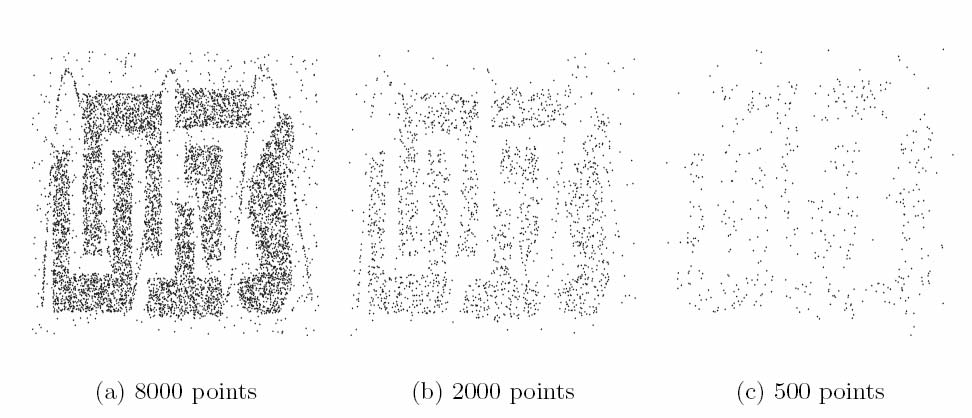 9/30/2016
Pattern recognition
page 30
Dimensionality reduction
The dimensionality of a data set is the number of attributes that each object possesses.
It is usually more difficult to analyze high-dimensional data (curse of dimensionality).
An important preprocessing step is dimensionality reduction.
9/30/2016
Pattern recognition
page 31
Dimensionality reduction
There are a number of benefits to dimensionality reduction
It can eliminate irrelevant features and reduce noise.
It can lead to a more understandable model which involve fewer attributes.
It may allow the data to be more easily visualized.
The amount of time and memory required for processing the data is reduced.
9/30/2016
Pattern recognition
page 32
Dimensionality reduction
The curse of dimensionality refers to the phenomenon that many types of data analysis become significantly harder as the dimensionality increases.
As dimensionality increases, the data becomes increasingly sparse in the space that it occupies.
There may not be enough data objects to allow the reliable creation of a model that describes the set of objects.
9/30/2016
Pattern recognition
page 33
Dimensionality reduction
There are a number of techniques for dimensionality reduction
Linear algebra techniques
Feature subset selection
9/30/2016
Pattern recognition
page 34
Linear algebra techniques
Techniques from linear algebra can be used to project data from a high-dimensional space to a low-dimensional space.
Principal Component Analysis (PCA) is a technique that finds new attributes that are
linear combinations of the original attributes.
capture the maximum amount of variation in the data.
9/30/2016
Pattern recognition
page 35
Principal component analysis
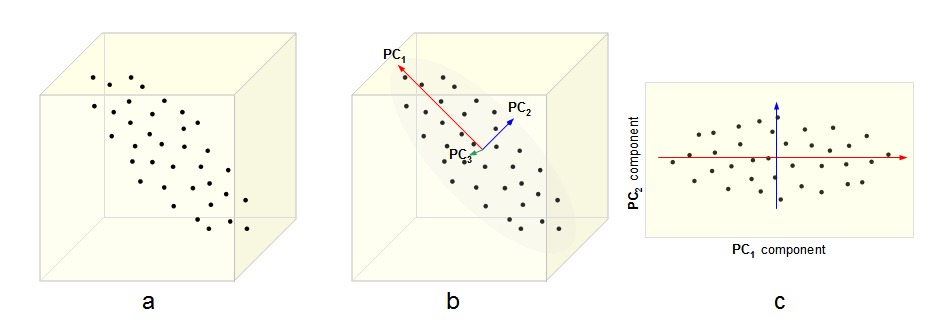 9/30/2016
Pattern recognition
page 36
Feature subset selection
Another way to reduce the dimensionality is to use only a subset of the features.
This approach is effective if redundant and irrelevant features are present.
Redundant features duplicate much or all of the information contained in one or more other attributes.
Irrelevant features contain almost no useful information for the task at hand.
9/30/2016
Pattern recognition
page 37
Feature subset selection
The ideal approach to feature selection is to
Try all possible subsets of features.
Take the subset that produces the best result.
Since the number of subsets involving n attributes is 2n, such an approach is impractical in most situations.
There are three standard approaches to feature selection
Embedded approaches
Filter approaches
Wrapper approaches
9/30/2016
Pattern recognition
page 38
Embedded approaches
Feature selection occurs naturally as part of the algorithm.
The algorithm itself decides which attributes to use and which to ignore.
Example: 
Decision trees 
Weighted naive Bayes
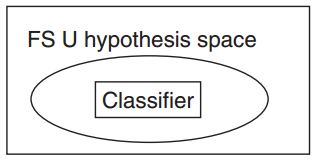 9/30/2016
Pattern recognition
page 39
Filter approaches
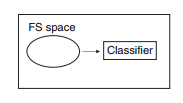 9/30/2016
Pattern recognition
page 40
Wrapper approaches
These methods use the target algorithm as a black box to find the best subset of attributes.
Typically, not all the possible subsets are enumerated.
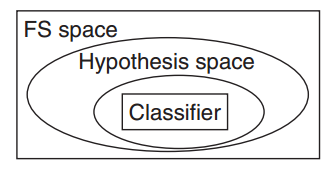 9/30/2016
Pattern recognition
page 41
Discretization and binarization
Some algorithms require that the data be in the form of categorical attributes.
It is often necessary to transform a continuous attribute into a categorical attribute (discretization).
Both continuous and discrete attributes may need to be transformed into one or more binary attributes (binarization).
9/30/2016
Pattern recognition
page 42
Binarization
9/30/2016
Pattern recognition
page 43
Binarization
9/30/2016
Pattern recognition
page 44
Binarization
9/30/2016
Pattern recognition
page 45
Discretization
Transformation of a continuous attribute to a categorical attribute involves two subtasks
Deciding how many categories to have
Determining how to map the values of the continuous attribute to these categories.
9/30/2016
Pattern recognition
page 46
Discretization
In the first step
The values of the continuous attribute are first sorted.
They are then divided into n intervals by specifying n-1 split points.
In the second step
All the values in one interval are mapped to the same categorical value.
9/30/2016
Pattern recognition
page 47
Discretization
The equal width approach divides the range of the attribute into a user-specified number of intervals, each having the same width.
The equal frequency approach tries to put the same number of objects into each interval.
9/30/2016
Pattern recognition
page 48
Discretization
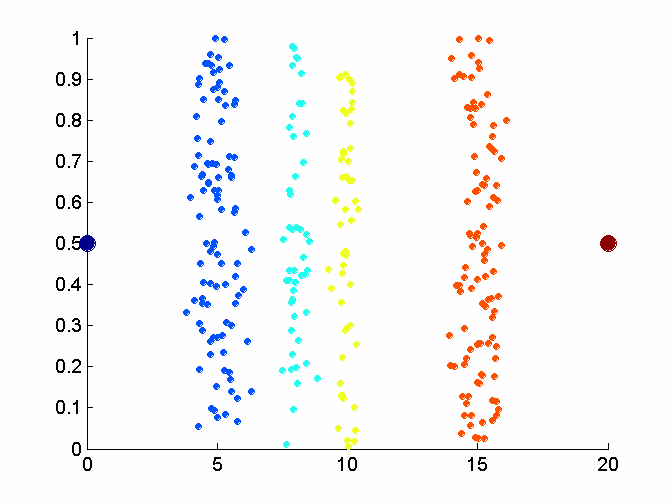 Original data
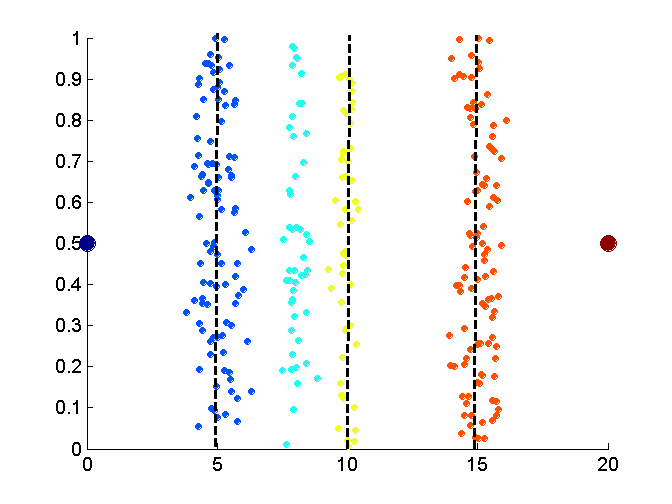 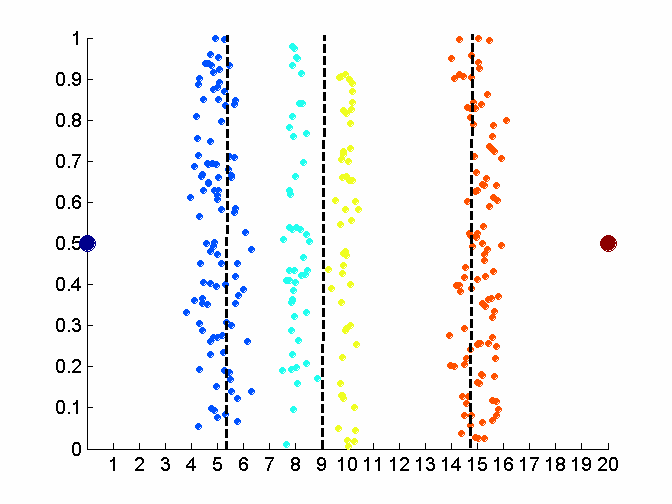 Equal width discretization
Equal frequency discretization
9/30/2016
Pattern recognition
page 49
Variable transformation
A variable transformation refers to a transformation that is applied to all the values of a variable.
There are two important types of variable transformations
Simple functional transformation
Normalization or standardization
9/30/2016
Pattern recognition
page 50
Simple functions
For this type of variable transformation, a simple mathematical function is applied to each value individually.
If x is a variable, then examples of such transformations include xk, log x, ex, 1/x or |x|.
9/30/2016
Pattern recognition
page 51
Normalization
The goal of normalization or standardization is to make an entire set of values have a particular property.
If different variables are to be combined in some way, normalization is necessary to avoid having a variable with large values dominate the results of the calculation.
9/30/2016
Pattern recognition
page 52
Normalization
9/30/2016
Pattern recognition
page 53
Similarity and dissimilarity
The similarity between two objects is a numerical measure of the degree to which the two objects are alike.
Similarities are higher for pairs of objects that are more alike.
9/30/2016
Pattern recognition
page 54
Similarity and dissimilarity
The dissimilarity between two objects is a numerical measure of the degree to which the two objects are different.
Dissimilarities are lower for more similar pair of objects.
Frequently, the term distance is used as a synonym for dissimilarity.
9/30/2016
Pattern recognition
page 55
Similarity and dissimilarity
9/30/2016
Pattern recognition
page 56
Similarity and dissimilarity
9/30/2016
Pattern recognition
page 57
Similarity and dissimilarity between simple attributes
The proximity of objects with a number of attributes is typically defined by combining the proximities of individual attributes.
We consider the definition of similarity/dissimilarity measures for the following attribute types
Nominal
Ordinal
Interval/Ratio
9/30/2016
Pattern recognition
page 58
Nominal
Nominal attributes only convey information about the distinctness of objects.
All we can say is that two objects either have the same value or they do not.
In this case, similarity is defined as
1 if attribute values match
0 otherwise.
A dissimilarity would be defined in the opposite way
0 if the attribute values match
1 otherwise
9/30/2016
Pattern recognition
page 59
Ordinal
For ordinal attributes, information about order should be taken into account.
The values of the ordinal attribute are often mapped to successive integers.
The dissimilarity can be defined by taking the absolute difference between these integers.
The similarity for ordinal attributes can be defined by
Transforming the dissimilarity into the interval [0,1].
Applying the equation s = 1-d.
9/30/2016
Pattern recognition
page 60
Interval/Ratio
For interval or ratio attributes, the natural measure of dissimilarity between two objects is the absolute difference of their values.
The dissimilarity value can be transformed to a similarity value by using the same technique as in the case of ordinal attributes.
9/30/2016
Pattern recognition
page 61
Distance
9/30/2016
Pattern recognition
page 62
Distance
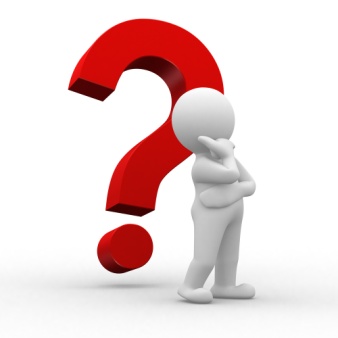 9/30/2016
Pattern recognition
page 63
Distance
y
p1
p3
p4
p2
x
9/30/2016
Pattern recognition
page 64
Distance
x and y coordinates of four points
Euclidean distance matrix
9/30/2016
Pattern recognition
page 65
Distance
x and y coordinates of four points
L1 distance matrix
L∞ distance matrix
9/30/2016
Pattern recognition
page 66
Distance
A distance measure has some well-known properties
Positivity
 d(x, y) ≥ 0 for all x and y
 d(x, y) = 0 if and only if x = y
Symmetry
 d(x, y) = d(y, x) for all x and y.
Triangle inequality
 d(x, z) ≤ d(x, y) + d(y, z) for all points x, y and z.
9/30/2016
Pattern recognition
page 67
Distance
9/30/2016
Pattern recognition
page 68
Summary statistics
Summary statistics are quantities that capture various characteristics of a large set of values with a small set of numbers.
We consider the following summary statistics
Frequencies and the mode
Measure of location: mean and median
Measure of spread: range and variance
9/30/2016
Pattern recognition
page 69
Frequencies and the mode
9/30/2016
Pattern recognition
page 70
Mean
9/30/2016
Pattern recognition
page 71
Median
Let {x(1),…, x(m)} represent the values of x after they have been sorted in non-decreasing order.
Thus, x(1)=min(x) and x(m)=max(x).
The median is defined as follows:
9/30/2016
Pattern recognition
page 72
Mean and median
The mean is sensitive to the presence of outliers.
The median provides a more robust estimate of the middle of a set of values.
To overcome problems with the mean, the notion of a trimmed mean is sometimes used.
A percentage p between 0 and 100 is specified.
The top and bottom (p/2)% of the data is thrown out.
The mean is then calculated in the normal way.
9/30/2016
Pattern recognition
page 73
Range
9/30/2016
Pattern recognition
page 74
Variance
9/30/2016
Pattern recognition
page 75
Multivariate summary statistics
9/30/2016
Pattern recognition
page 76
Multivariate summary statistics
9/30/2016
Pattern recognition
page 77
Multivariate summary statistics
9/30/2016
Pattern recognition
page 78
Data visualization
Data visualization is the display of information in a graphic or tabular format.
The motivation for using visualization is that people can quickly absorb large amounts of visual information and find patterns in it.
We consider the following data visualization techniques
Histogram
Scatter plot
9/30/2016
Pattern recognition
page 79
Histogram
A histogram is a plot that displays the distribution of values for attributes by
dividing the possible values into bins and
showing the number of objects that fall into each bin.
Each bin is represented by one bar.
The area of each bar is proportional to the number of values that fall into the corresponding range.
9/30/2016
Pattern recognition
page 80
Histogram
Iris data set from UCI Machine Learning Repository:
Species
Setosa (50)
Versicolour (50)
Virginica (50)
Attributes
Sepal length
Sepal width
Petal length
Petal width
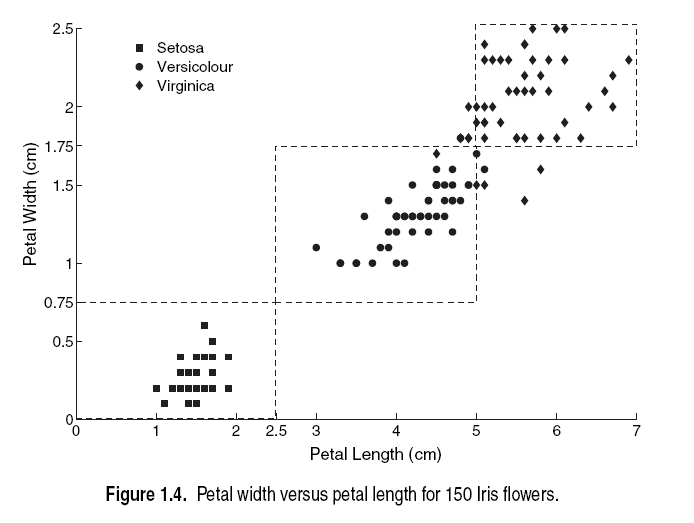 9/30/2016
Pattern recognition
page 81
Histogram
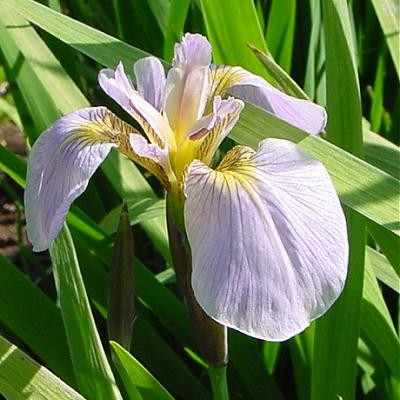 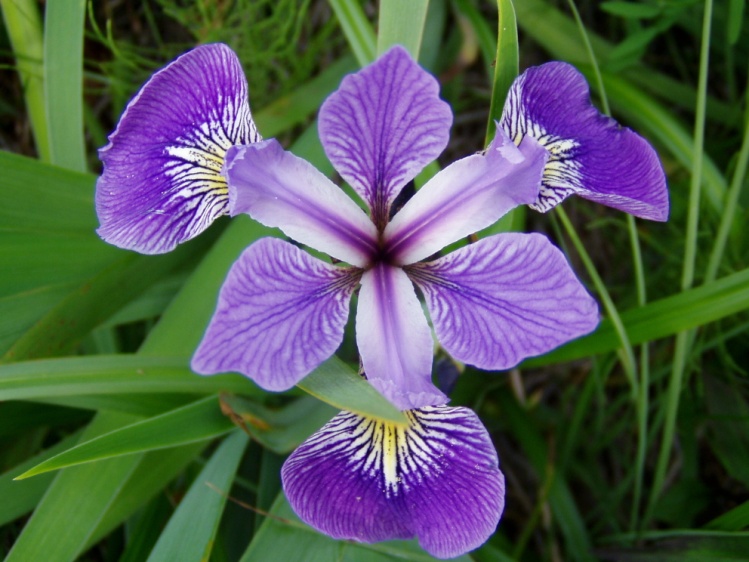 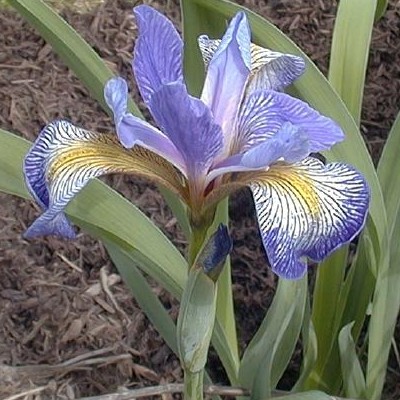 petal
sepal
Iris Setosa
Iris Versicolor
Iris Virginica
9/30/2016
Pattern recognition
page 82
Histogram
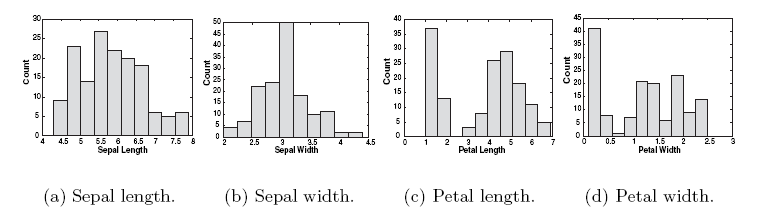 Histograms of four Iris attributes (10 bins)
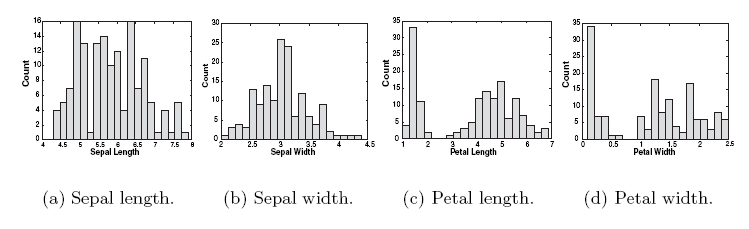 Histograms of four Iris attributes (20 bins)
9/30/2016
Pattern recognition
page 83
Histogram
In a two-dimensional histogram
Each attribute is divided into intervals.
The two sets of intervals define two-dimensional rectangles of values.
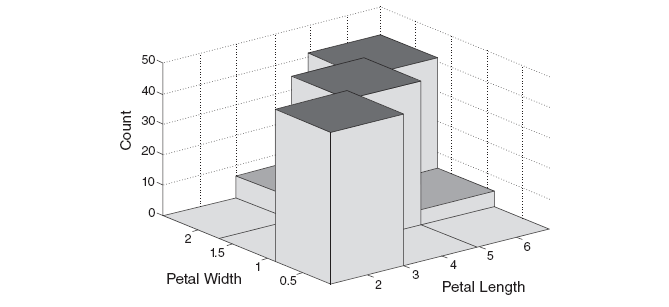 9/30/2016
Pattern recognition
page 84
Scatter plot
A scatter plot can graphically show the relationship between two attributes.
In particular, it can be used to judge the degree of linear correlation of a data set.
9/30/2016
Pattern recognition
page 85
Scatter plot
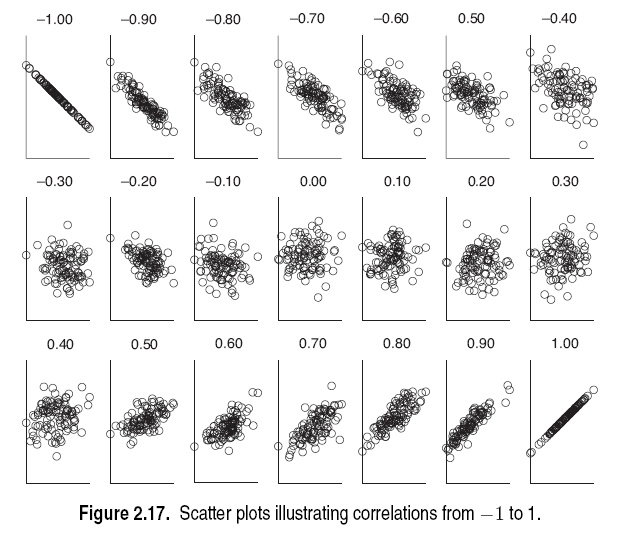 9/30/2016
Pattern recognition
page 86